Don’t Be Fooled By The Bells and Whistles: Approaching Program Adoption with a Critical Eye-Epilogue
National Council of Supervisors of Mathematics Conference 
(Session 3125)  
Sallie Kaan and Ashley Nestor 
April 2018
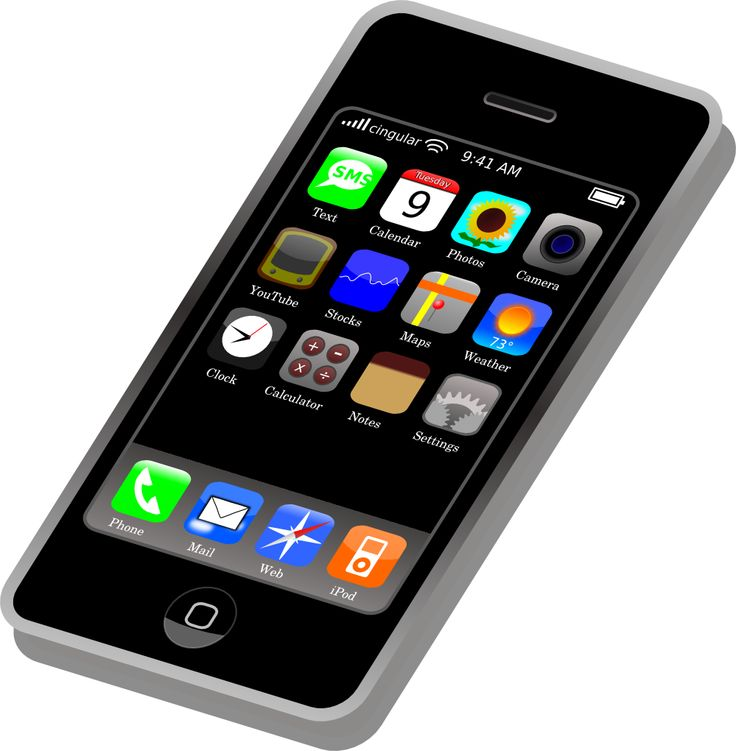 *You’ll need your device for participation during the presentation.
Epilogue
Menti.com
What are the first 2 thoughts/words that come to mind when you think about the prospect of a new math adoption?
Session Goals
Learn about a research-based approach a district used to prepare teachers to analyze curricular resources with a critical eye.

Leave with the research, strategies, and professional development tools needed to ensure a thoughtful adoption of CCSS materials.
Reflection
Kahoot
www.kahoot.it
Enter Game Pin and Nickname
Table Talk  
If I could work through the selection process again, I would….
replicate the same process 
change or do things differently
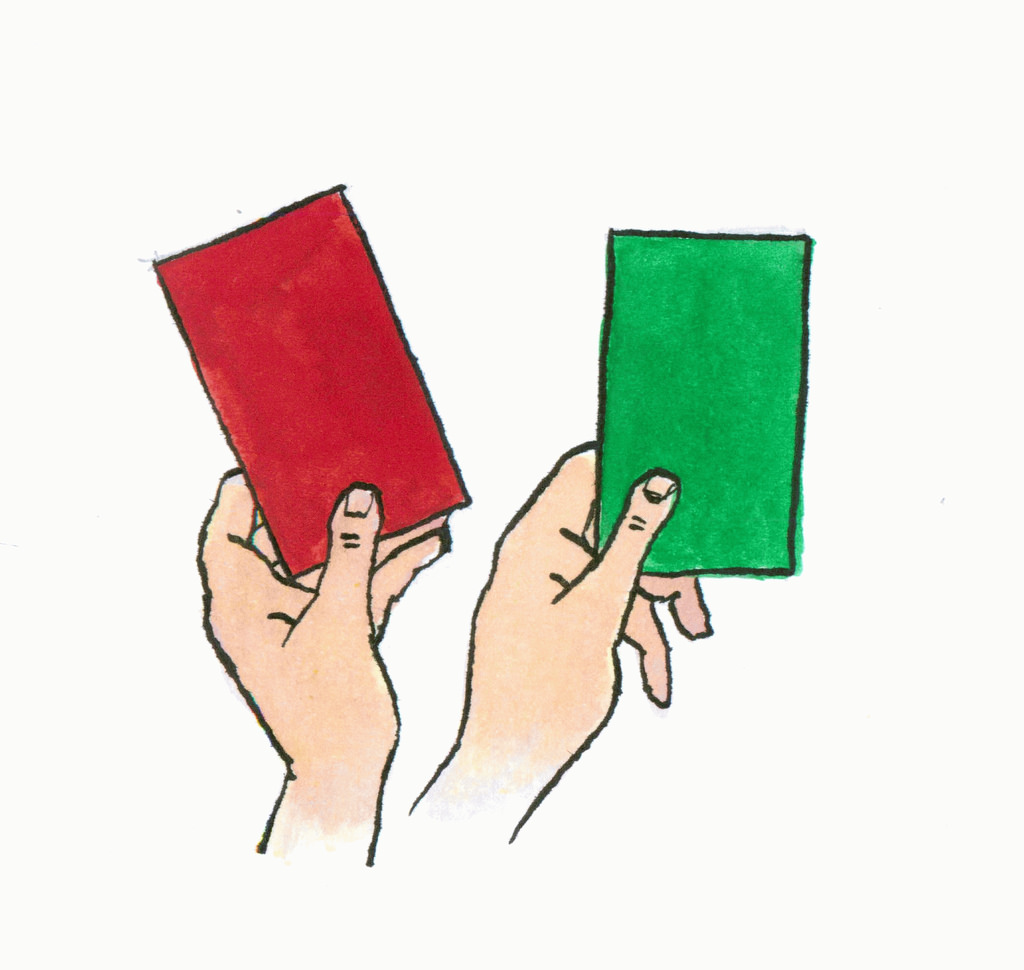 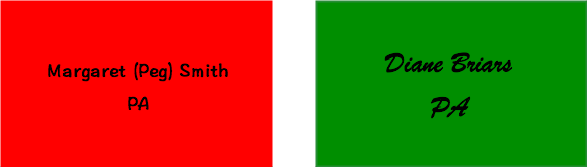 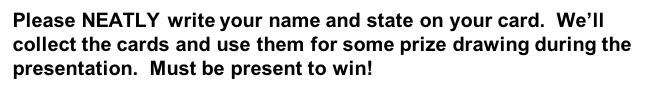 Learning from Past Practice
• Different Philosophies of Math Teaching and Learning
• Shallow Understanding of Standards and Progressions
          3.NF.3: Explain equivalence of fractions in special cases, and  	        compare fractions by reasoning about their size.
• Lack of Set Criteria
• Failure to Prepare for Limitations
Process Overview
Session #1: Principles to Actions Kick-Off
Session #2: Unpacking the Standards for Mathematical Practice 
Session #3: Unpacking the Common Core State Standards 
Session #4: Building the Blend of Procedural Fluency and Conceptual Understanding 
Session #5: Math Tasks and Talk 
Session #6: Practice with  NCSM-NCTM Curricular Materials Analysis Tools
Session #1: Principles to Actions Kick-Off
Obtain a baseline of members’ beliefs associated with the teaching and learning of math

Share committee vision

Introduce the Effective Mathematics Teaching Practices

Distribute copies of Principles To Actions
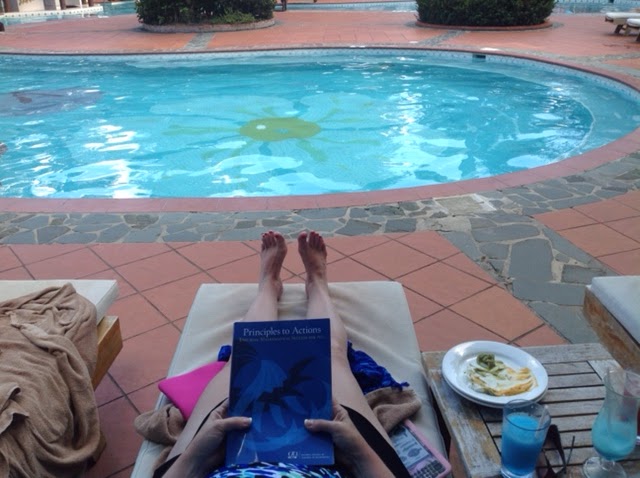 PRIZE TIME!
Session #2: Unpacking the Standards for Math Practice
Solve various math tasks and determine the Standards for Math Practices emphasized 

Share Question Stems that elicit the Standards for Math Practice
Session #3: Unpacking the Common Core 
State Standards
Deepen understanding of Common Core State Standards within and across grade levels
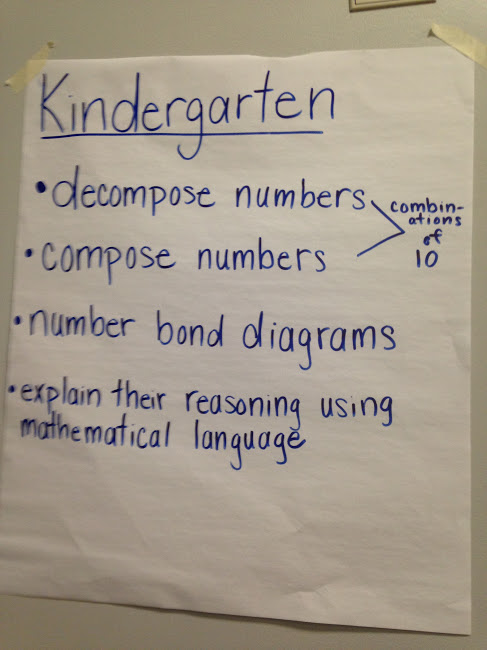 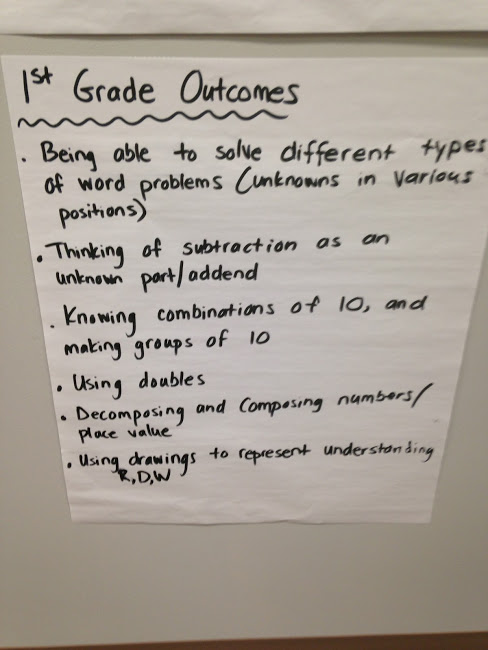 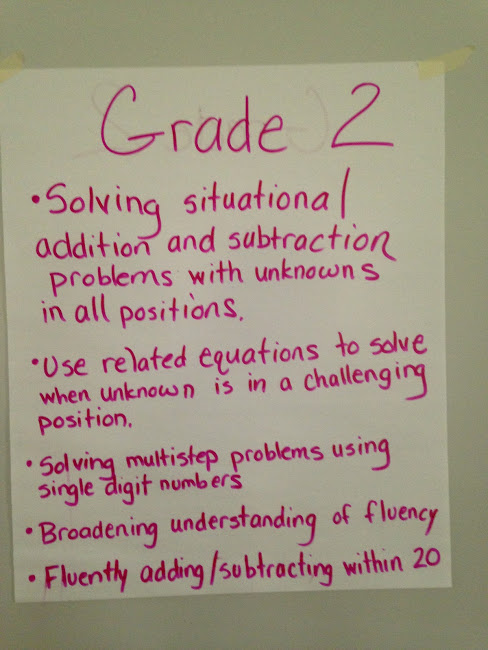 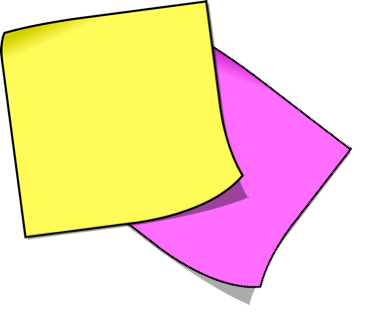 Session #4: Building the Blend of Procedural Fluency 
and Conceptual Understanding
Emphasize the importance of building the procedural fluency from conceptual understanding

Study the progression of informal strategies to standard algorithms and how these are developed within curricular resources

Analyze student strategies and work to reveal their understandings or misunderstandings
PRIZE TIME!
Session #5: Math Tasks and Talk
“The success of students in high achieving schools was due in part to the high cognitive demand of the curriculum and the teachers’ ability to maintain the level of demand during enactment through questioning.” (Boaler and Staples, 2008)

Analyze various math tasks to determine the level of cognitive demand  

Introduce of levels of cognitive demand 

Implement tasks in ways that maintain rigor and discussion
Session #6: Practice with NCSM-NCTM Curricular Materials Analysis Tools
Common Core Curriculum Materials Analysis Tools 
Key Questions
	• To what extent will these materials 	support faithful implementation of the 	CCSSM?
	• What are the flaws?
Preparation for Publisher Presentations
•Narrowed Programs
•Examined TE, SE and Assessments
•Modified Tool
	•FCASD Curriculum Analysis Tool
Best Laid Plans . . .
Site Visits
Data Monitoring 
New Pilot (*if needed) 

(All while continuing with current program.)
Student Achievement Gains on PSSA
Student Achievement Gains on PSSA
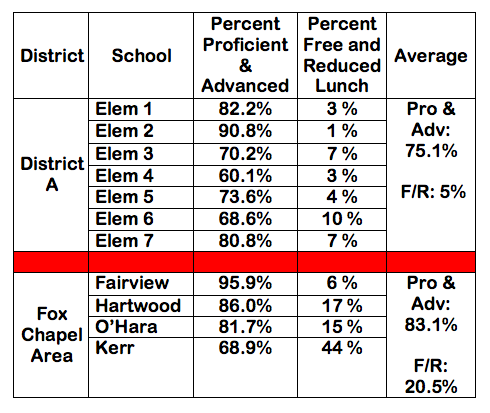 Our Epilogue
Not going to look further 
Hold committee meetings 
Fixable Flaws
Modify Assessments, Supplemental Materials, Parent Education Piece, Professional Development, etc.
Program Closure and Reflection
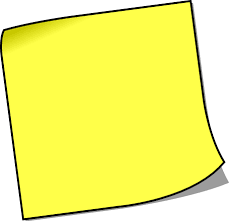 How might you now approach program adoption differently?  What are some things your district hasn’t considered in the past that you see as being non-negotiable for future adoptions? (YELLOW POST IT)

2.  Which materials or resources might you use for PD to support a thoughtful adoption? (PINK POST IT)
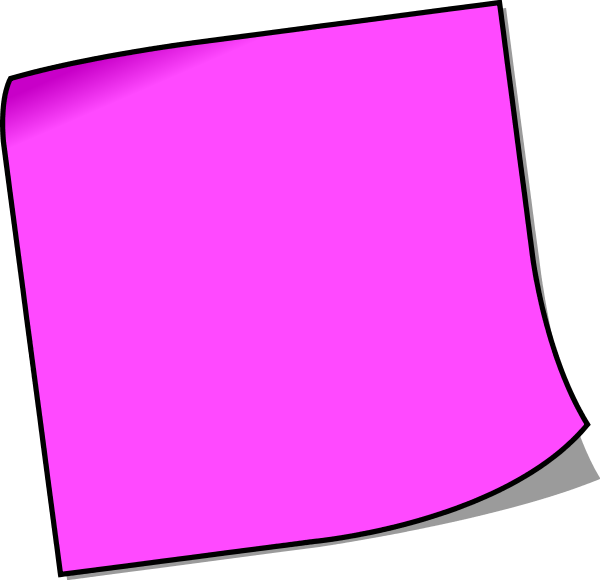 Key Takeaways
Craft a vision
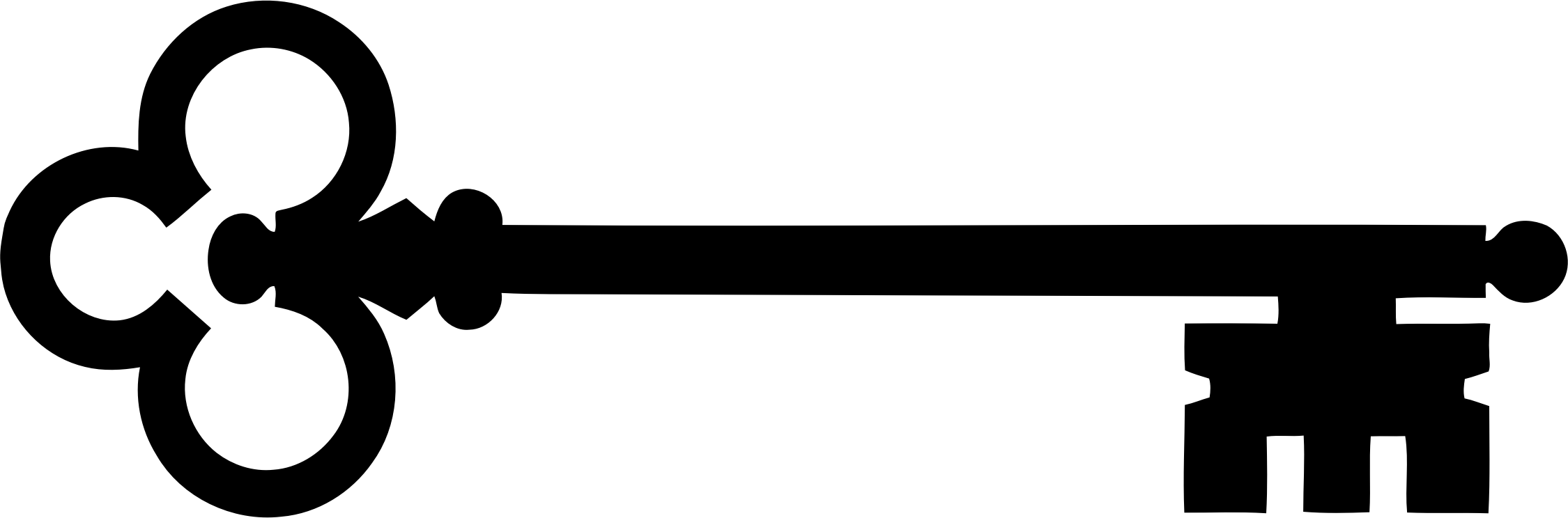 Plan for PD that unifies committee thinking to support current research and the district’s vision
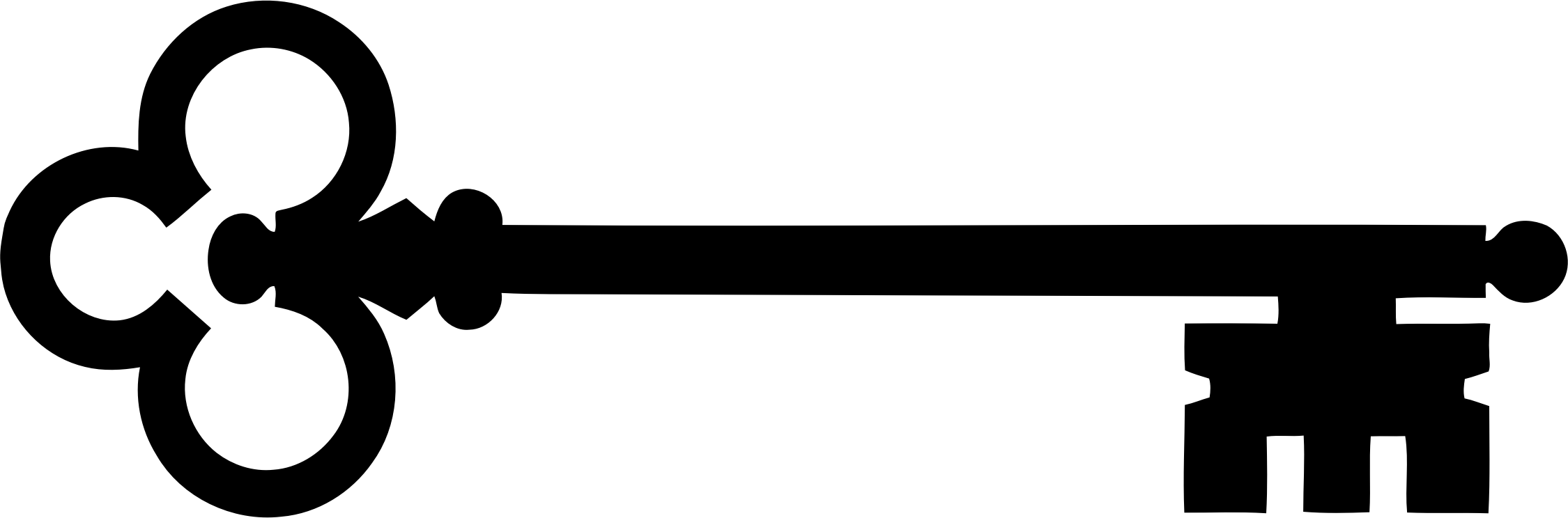 Create a collaborative culture
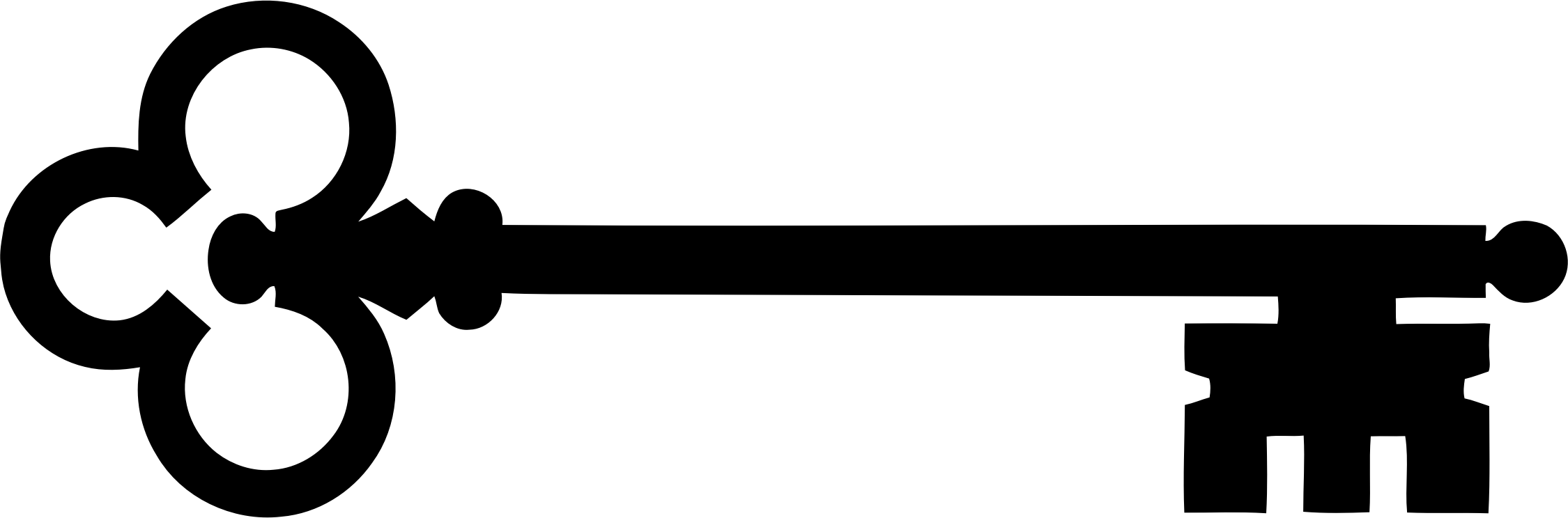 Provide ample time for in-depth analysis and reflection
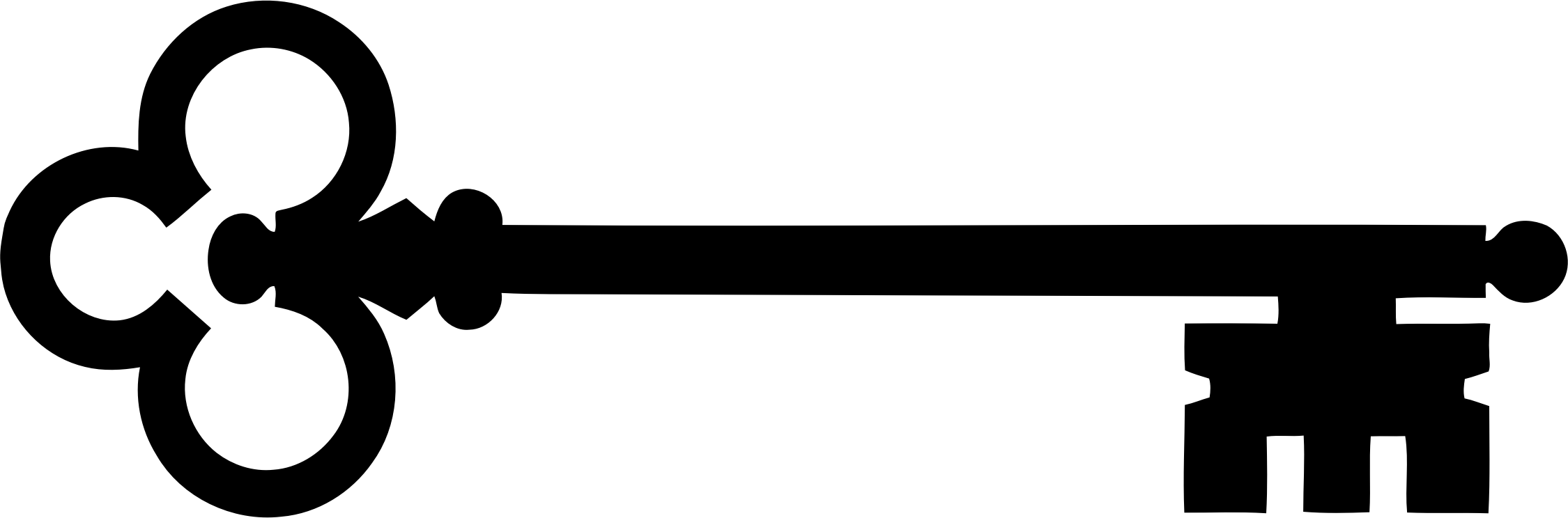 Bring publishing companies in at the end
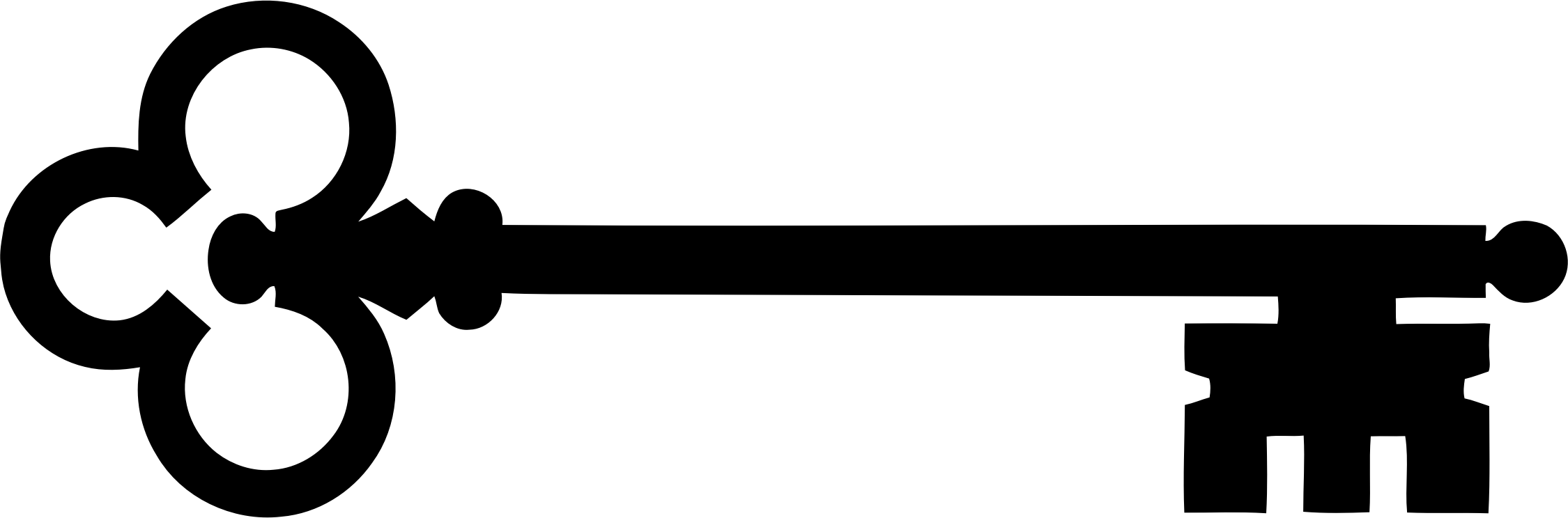 AND MOST IMPORTANTLY….
“Don’t Be Fooled by the Bells and Whistles”
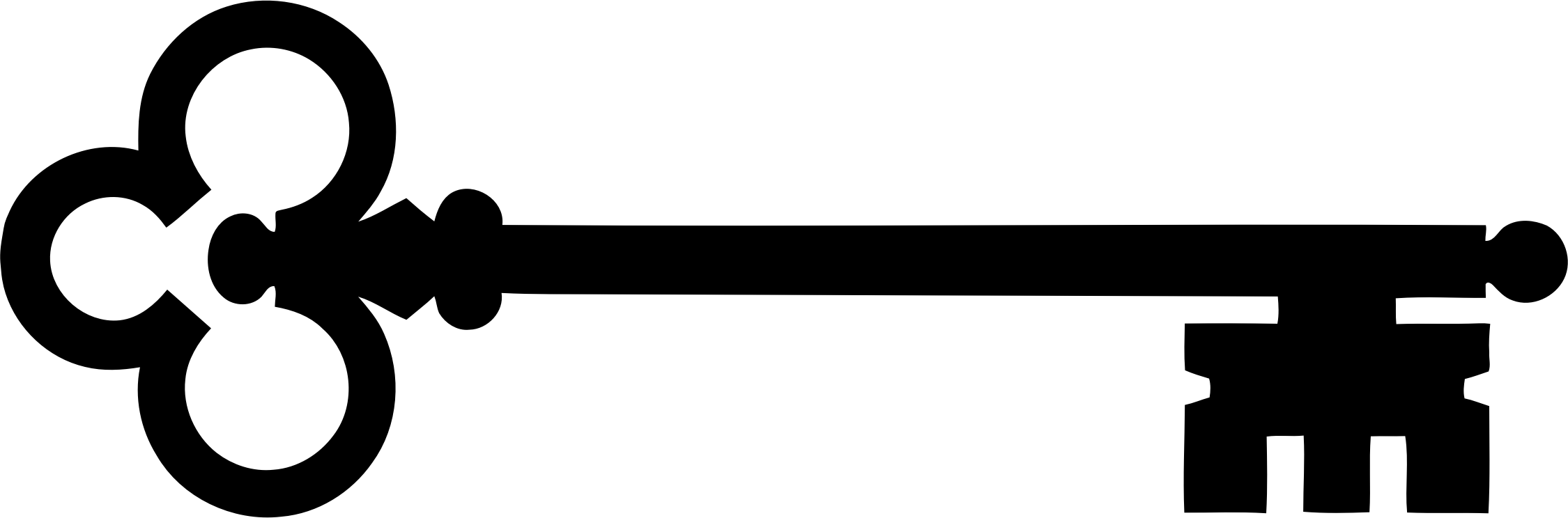 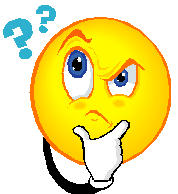 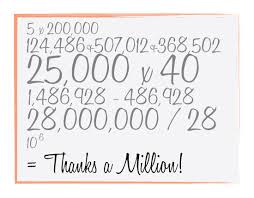 PRIZE 
TIME!
Evaluation in 
NCSM Conference APP
Log into NCSM conference APP
 Click on our session
 Scroll to evaluation icon

Respond to these 4 questions:
Please rate this overall session. Scale of 1-5
Please rate the presenter. Scale of 1-5
How well did the session meet your expectations?
What else would you like to tell us about this session?
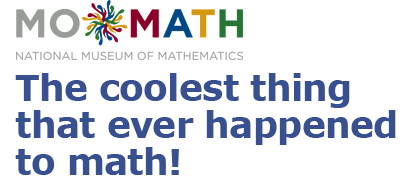 New York City